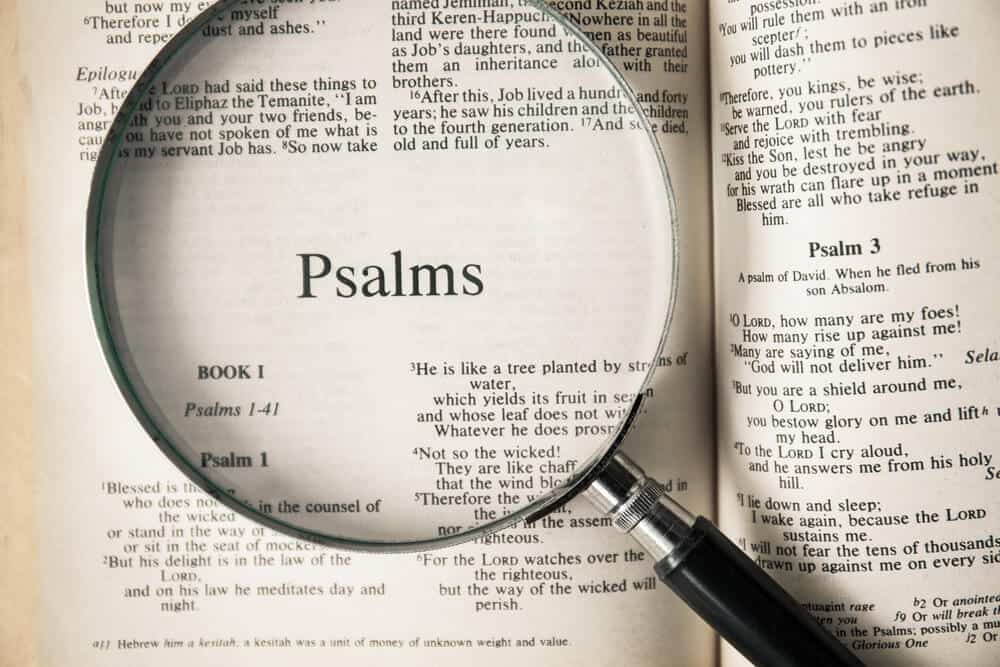 СТРУКТУРА КНИГИ ПСАЛМОВ
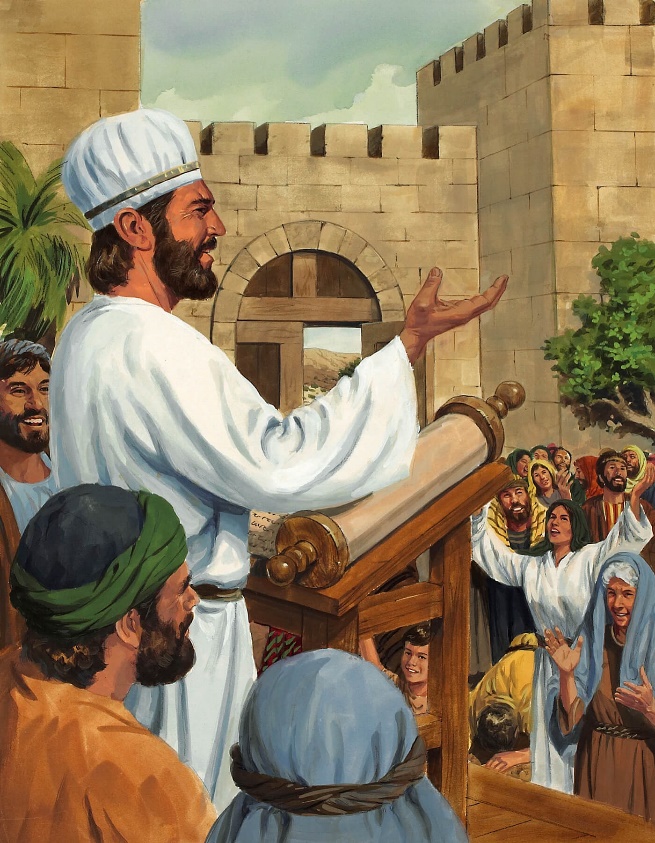 ОРГАНИЗАЦИЯ И ОБЩАЯ ТЕМА
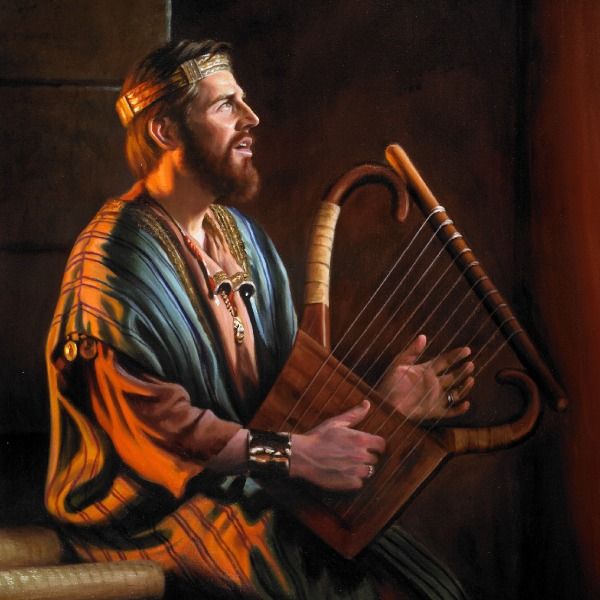 Книга Псалмов была составлена и систематизирована Ездрой на основе предыдущих сборников (один из самых важных был составлен во времена царя Езекии). Ездра организовал Псалтирь в книги. Он также составил Псалом 119 в форме акростиха, используя различные псалмы, сочиненные Давидом.
ВИДЫ ПСАЛМОВ
ЛИТЕРАТУРНЫЕ ПРИЕМЫ ЕВРЕЙСКОЙ ПОЭЗИИ